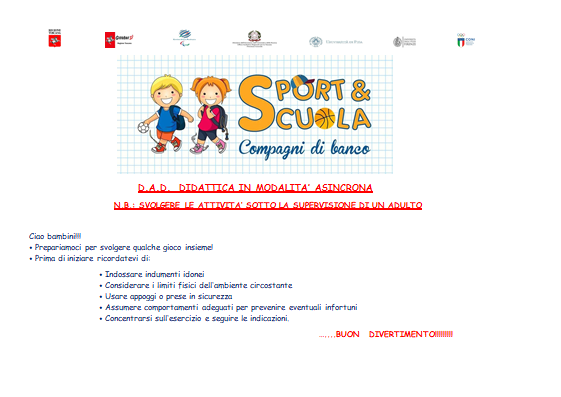 Lezione di educazione fisica
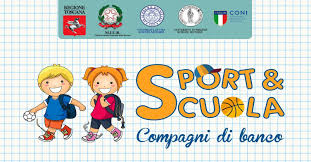 Clara Bonaldi
SACCO PIENO E SACCO VUOTO
Descrizione: ad ogni comando vocale corrisponde una posizione del corpo da eseguire.
SACCO PIENO  in piedi, braccia lungo i fianchi.
SACCO VUTO  ginocchia piegate, mani che toccano terra.
Con il mouse vai sul simbolo dell’altoparlante e fai partire la registrazione per iniziare il gioco.
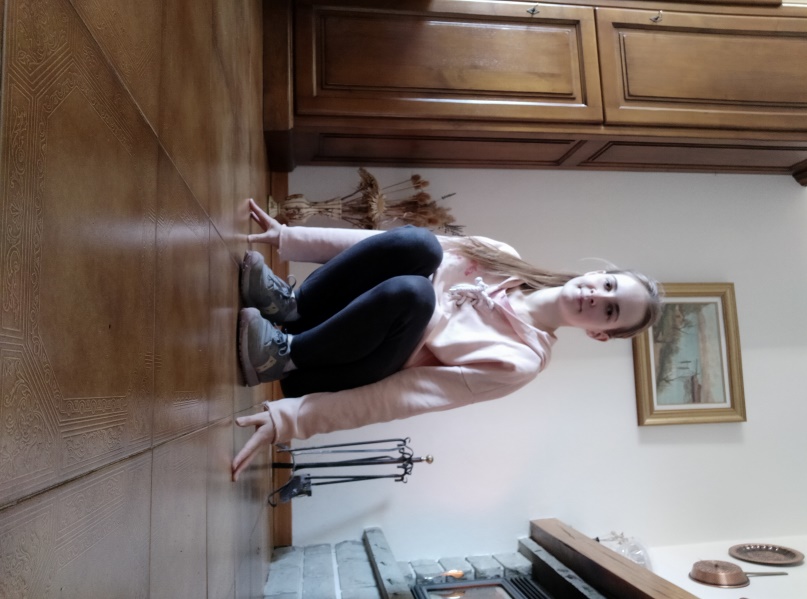 Puoi fare anche una piccola sfida con mamma, papà, fratello o sorella. Chi riesce non fare errori?
Foto: sacco pieno
Foto: sacco vuoto
REGISTRAZIONE
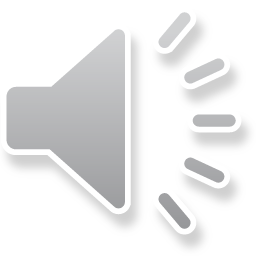 COSTRUZIONE DI UNA PALLINA DI CARTA
Occorrente: 
Fogli di giornale/carta;
Scotch;
Procedimento:
Tagliare delle strisce di carta;
Appallottolare le strisce ottenute formando la pallina;
Chiudere la pallina con lo scotch.
GIOCO DEL  BOWLING
Occorrente:
Palline di carta;
Bottiglie di plastica/contenitori vuoti/rotoli vuoti dello scottex… (qualsiasi cosa che può essere usata come bersaglio).
Procedimento: 
Disponi i bersagli in due o tre file;
Mettiti a 3-4 metri di distanza dai bersagli;
Con la pallina di carta cerca di colpire i bersagli, lancia la pallina dal basso e raso terra.
Il gioco può essere a coppie, e quindi strutturato come una sfida, chi fa cadere più bersagli nel minor tempo vince;
Oppure a tempo, e quindi cronometrare in quanto tempo si riescono a far cadere il maggior numero di bersagli.
LA DANZA DEL FAZZOLETTO
Occorrente:
Fazzoletto di stoffa o di carta;
Musica.
Procedimento:
Si mette il fazzoletto in testa e si inizia a ballare, senza freni, senza indicazioni. 
Unica regola: mai fare cadere il fazzoletto! 
Lo si può prendere al volo quando sta per cadere, ma se tocca il pavimento il bambino ha "perso". Beh, si cambia canzone!
BUON DIVERTIMENTO!!
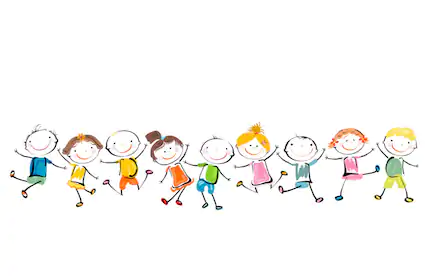 Mi raccomando giochiamo sempre con la super visione di un adulto e poi alla fine di ogni gioco ……….riponiamo tutti gli oggetti usati e poi di corsa a lavare le mani.
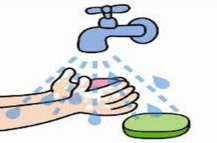